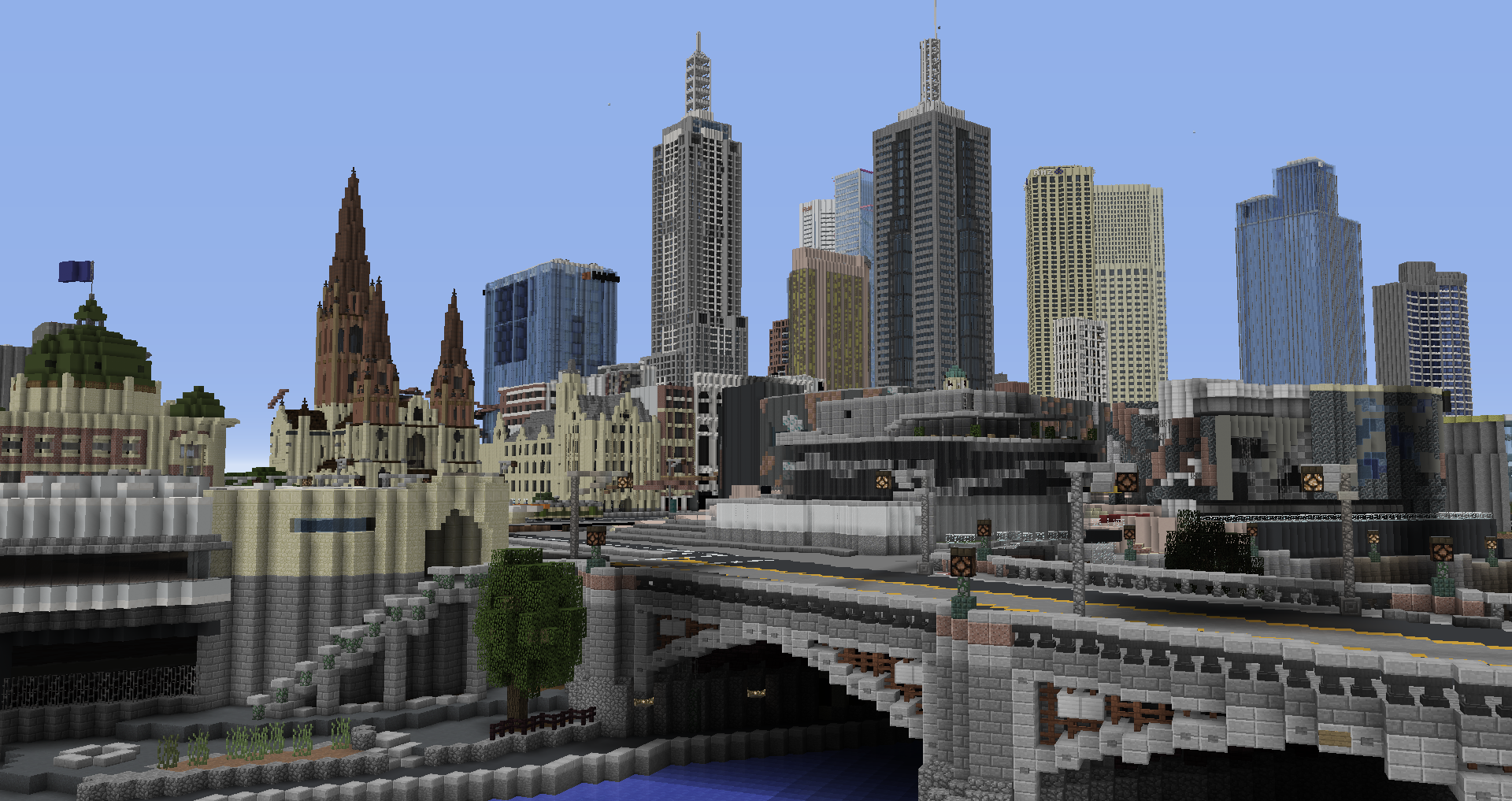 MINECRAFT CITY CHALLENGES: ENERGISE MELBOURNE
DESIGN
MELBOURNE
Team Name:

Team Members:
MINECRAFT CITY CHALLENGES: ENERGISE MELBOURNE
Design Brief

Read this design brief and identify key information in the space provided below.
Welcome to Grow Melbourne - A Minecraft Mission! 

As cities rapidly increase in population we need to plan for new and more sustainable ways of living.

One key issue that we need to solve is sustainable energy production due to issues around the continued use of fossil fuels.

With climate change increasingly affecting many areas of Australia through fires and floods, we need to consider other ways of generating sustainable energy to meet the increasing needs of large populations of people who live in cities.

We need your help to design Melbourne for a more sustainable future by creating new systems, structures and technologies that will help to achieve this goal.
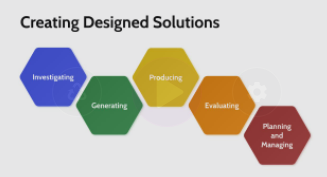 Key Information:
Help Video: 
Planning and Managing
MINECRAFT CITY CHALLENGES: ENERGISE MELBOURNE
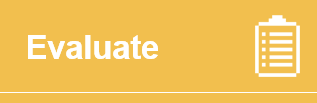 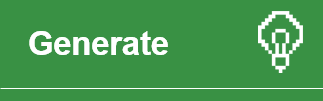 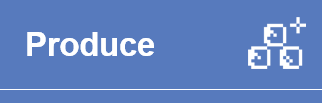 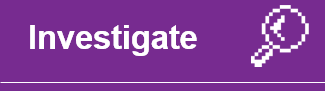 Research the sustainable potential of renewable energy technologies.


Explore Solarpunk concepts that could help you to reshape part of Melbourne.
Generate a range of concepts for improving energy production in cities through examples and ideas you discovered in your research.
Identify an area of Melbourne in the Minecraft map for your build. Modify existing structures and layouts to create your designed solution.

Take appropriate screenshots and add them, along with descriptive annotations, to your portfolio.
Seek ongoing feedback from your class, teacher and local school community.

Self-evaluate your Minecraft design and build in your portfolio. Identify pros and cons of your design if you implemented it in real life.
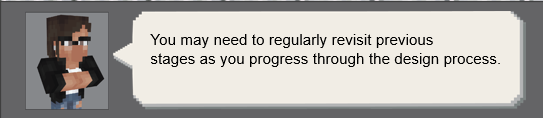 Help Video: Design Process
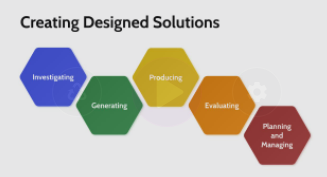 MINECRAFT CITY CHALLENGES: ENERGISE MELBOURNE
How does Australia produce Electricity?
What are some of the problems with this?
Investigate: Fossil Fuels
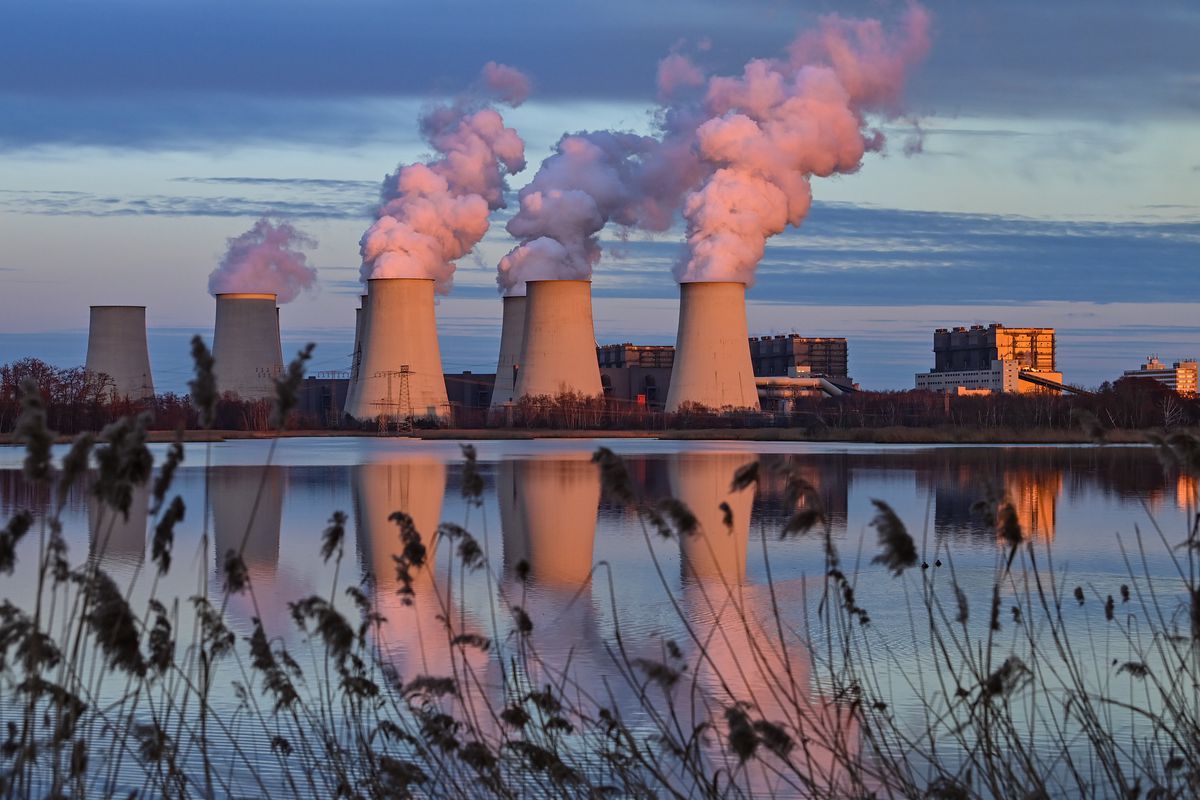 Research and unpack some of the current energy production and climate change issues around the world.
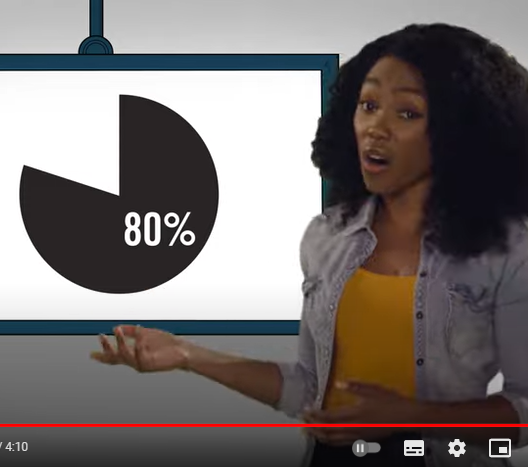 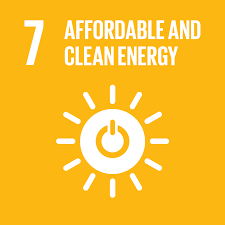 https://www.un.org/sustainabledevelopment/energy/
https://www.youtube.com/watch?v=fO8nIS9tmlE
MINECRAFT CITY CHALLENGES: ENERGISE MELBOURNE
Investigate: Renewable 		       Energy
What is Renewable
Energy?
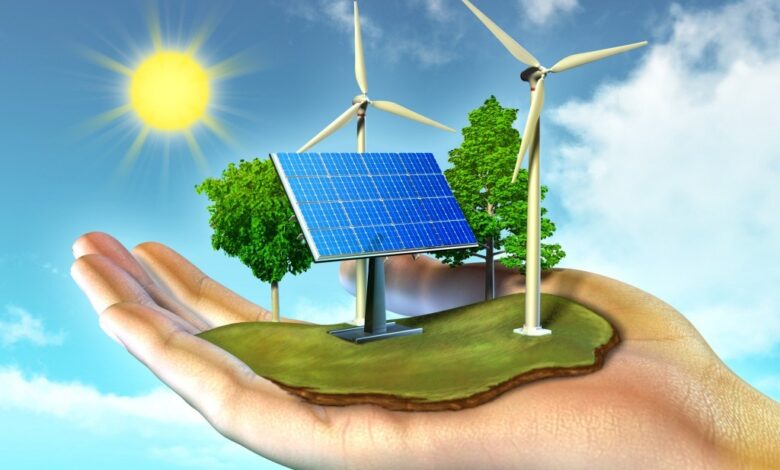 3 Examples of Renewable Energy
Find some examples of renewable energy technologies.

Keywords Suggestions: solar, wind, hydro and biomass
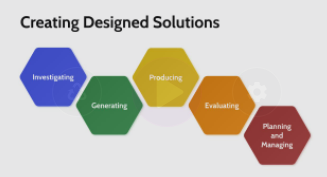 Help Video: Investigate
MINECRAFT CITY CHALLENGES: ENERGISE MELBOURNE
Investigate: Solarpunk
Elements of Solarpunk Cities
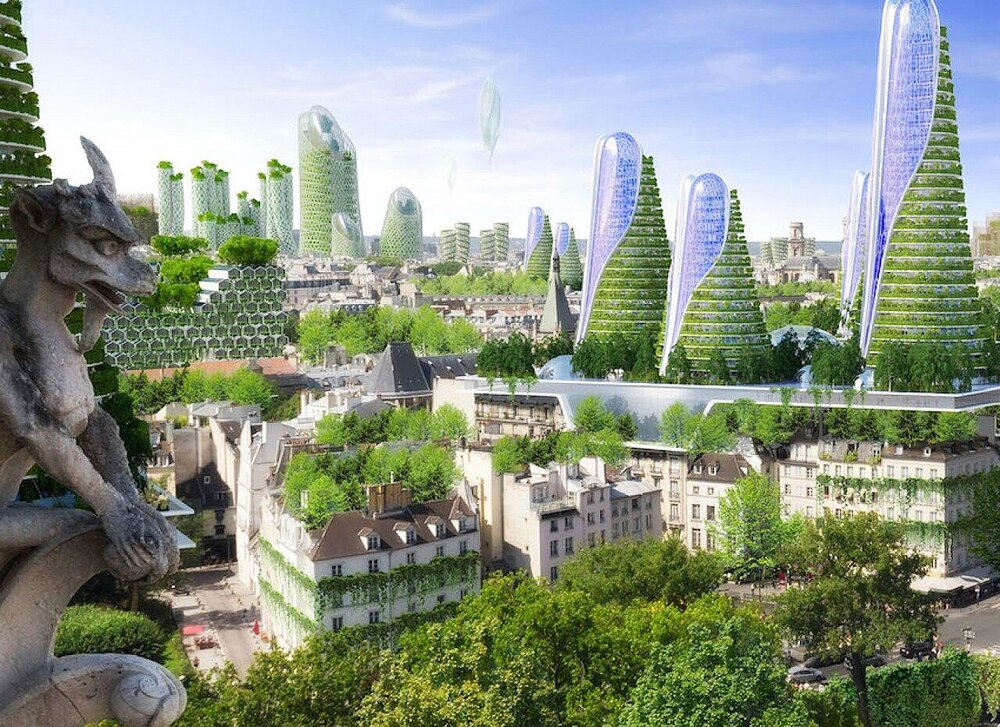 Explore the concept of Solarpunk and find some new ways of living in futuristic cities that is healthier and more sustainable.
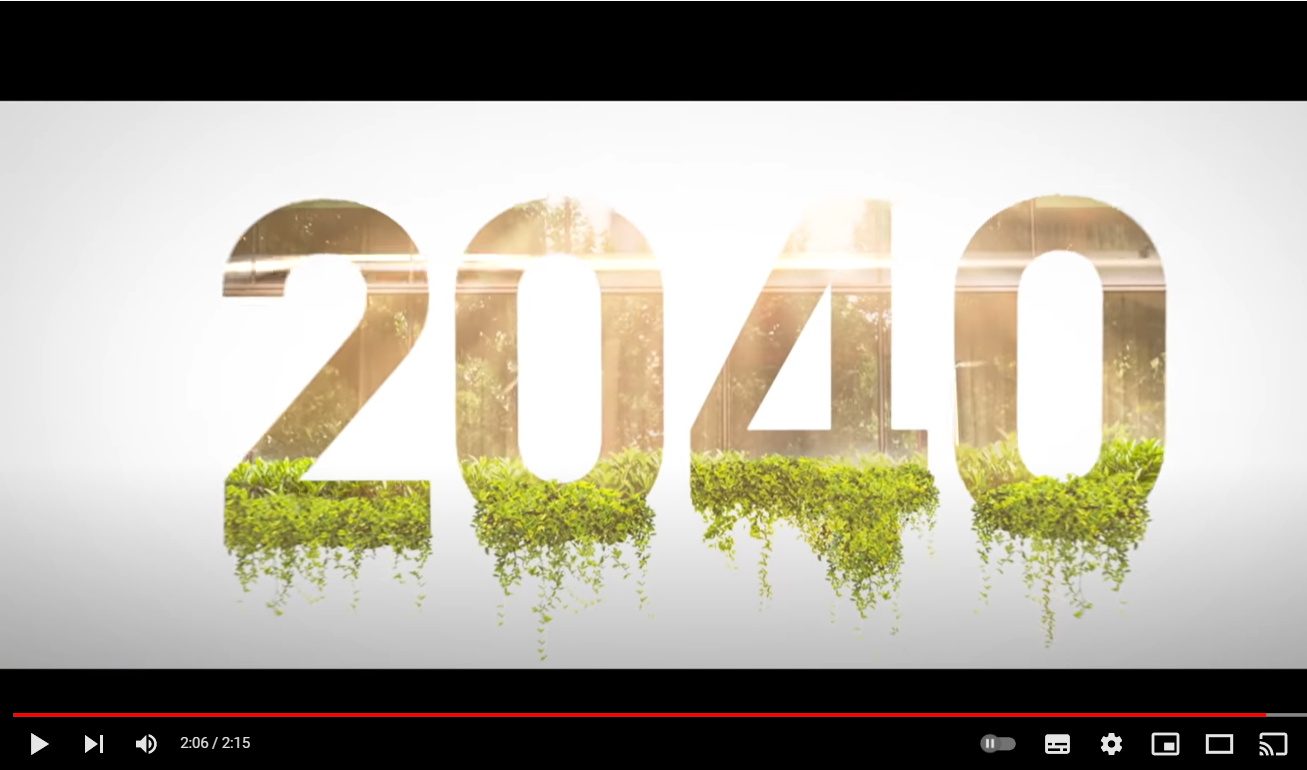 2040 -	 Official Trailer

https://www.youtube.com/watch?v=p-rTQ443akE
MINECRAFT CITY CHALLENGES: ENERGISE MELBOURNE
Generate: Technologies
Concept sketching: draw lots of quick ideas and annotate them to explain your concepts.
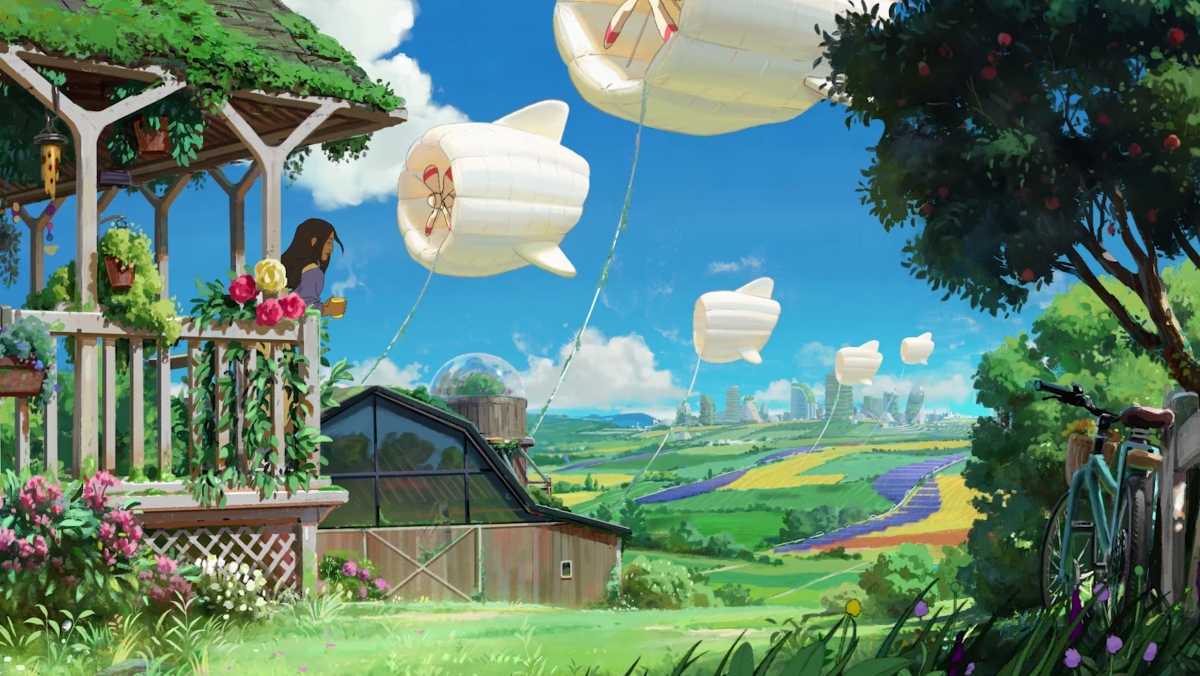 Consider how innovative technologies could be used to 
support new ways of creating renewable and sustainable energy.
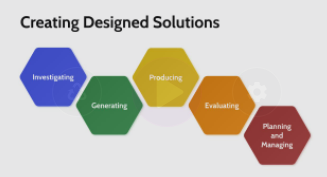 Help Video: Generate
MINECRAFT CITY CHALLENGES: ENERGISE MELBOURNE
Generate: Structures
Concept sketching: draw lots of quick ideas and annotate them to explain your concepts.
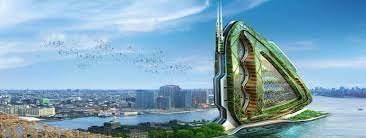 Generate new ideas for structures that could support new ways of creating renewable and sustainable energy.
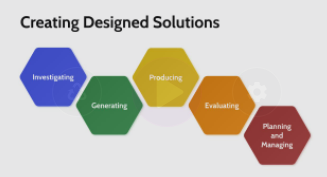 Help Video: Generate
MINECRAFT CITY CHALLENGES: ENERGISE MELBOURNE
Generate: Structures
Concept sketching: draw lots of quick ideas and annotate them to explain your concepts.
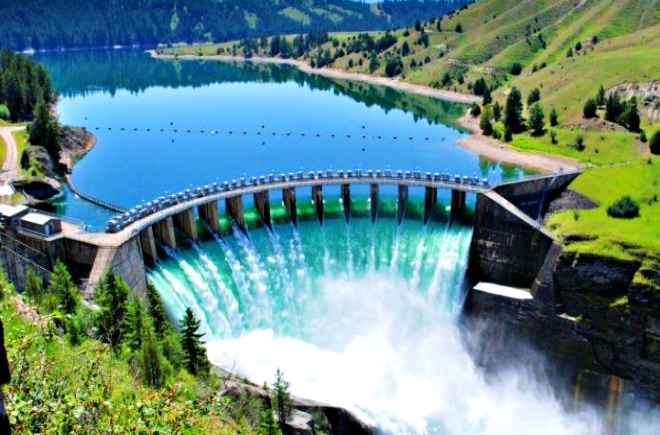 Consider how renewable energy is generated in other locations.
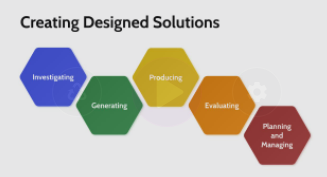 Help Video: Generate
MINECRAFT CITY CHALLENGES: ENERGISE MELBOURNE
Produce: Minecraft
	  Melbourne
Indicate blocks/streets most suitable for your designs
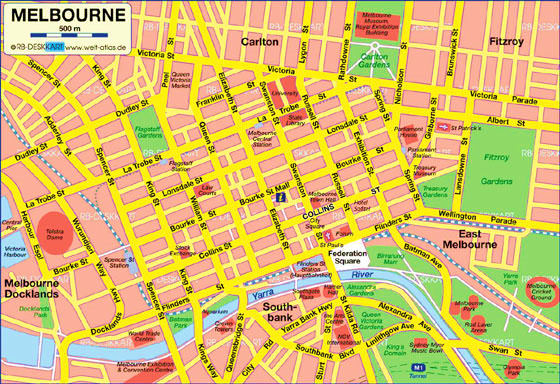 Explore Minecraft Melbourne and identify which area/s can be redesigned to best demonstrate your new ideas for improving Melbourne in the future.
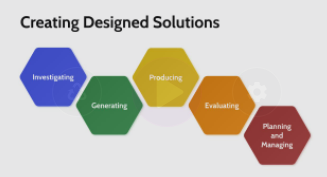 Help Video: Produce
MINECRAFT CITY CHALLENGES: ENERGISE MELBOURNE
Produce: Minecraft
	  Model
Screenshots of your Minecraft build
Take multiple screenshots and annotate them to best explain your new design for a futuristic and more sustainable Melbourne.
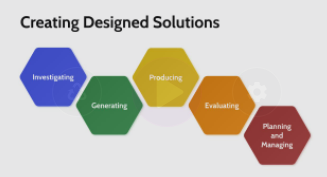 Help Video: Produce
MINECRAFT CITY CHALLENGES: ENERGISE MELBOURNE
Produce: Minecraft
	  Model
Screenshots of your Minecraft build continued
Take multiple screenshots and annotate them to best explain your new design for a futuristic and more sustainable Melbourne.
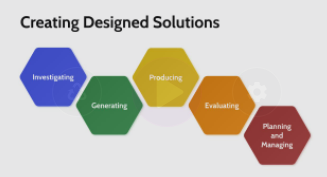 Help Video: Produce
MINECRAFT CITY CHALLENGES: ENERGISE MELBOURNE
Evaluate: Impacts of 	   your design
What are the key innovations in your design?
What could be some of the negatives of your design?
Explain how the key elements of your design meet the requirements of the design brief and consider what some of the negative impacts of your design might be for some or all the city residents.
How do these make the city more sustainable?
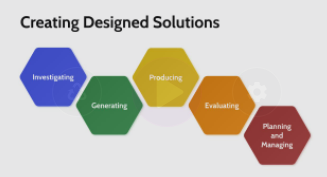 Help Video: Evaluate
MINECRAFT CITY CHALLENGES: ENERGISE MELBOURNE